Phylum Porifera
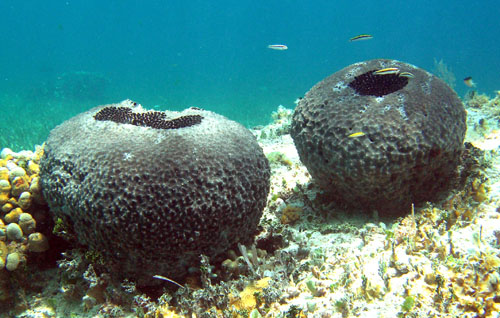 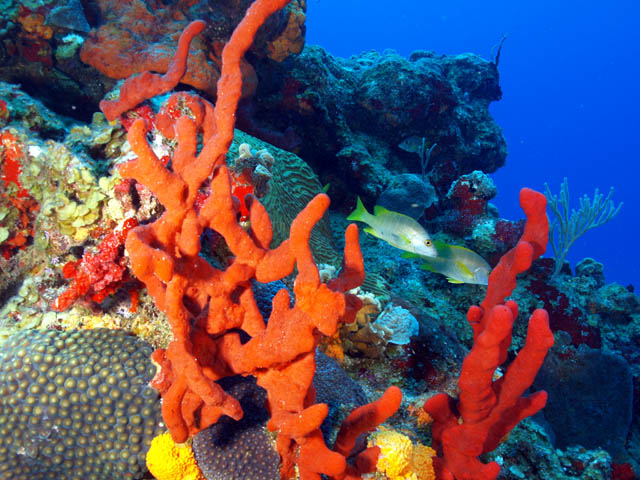 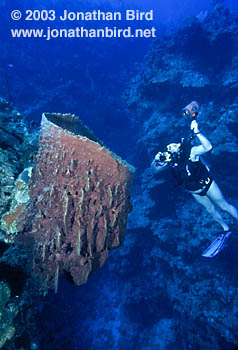 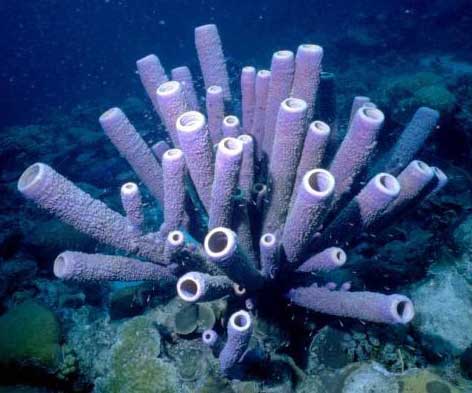 Questions
Sponges are animals so what domain are they in?

What kingdom?
What does Porifera mean?
Porifera literally means “pore bearing”
They were named this because they have pores (tiny openings) all over their bodies
Sponges
Sponges are sessile (live their entire adult life attached to a single spot.
Sponge Body Plan
Sponges are asymmetrical (without symmetry)
Questions
What does Porifera mean?
What type of symmetry do sponges have?
Do sponges move in their adult life?
Pore Cells
This is where the water comes through – these cells are why sponges are in the phylum Porifera
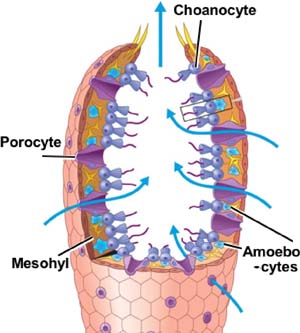 Choanocytes/Collar Cells
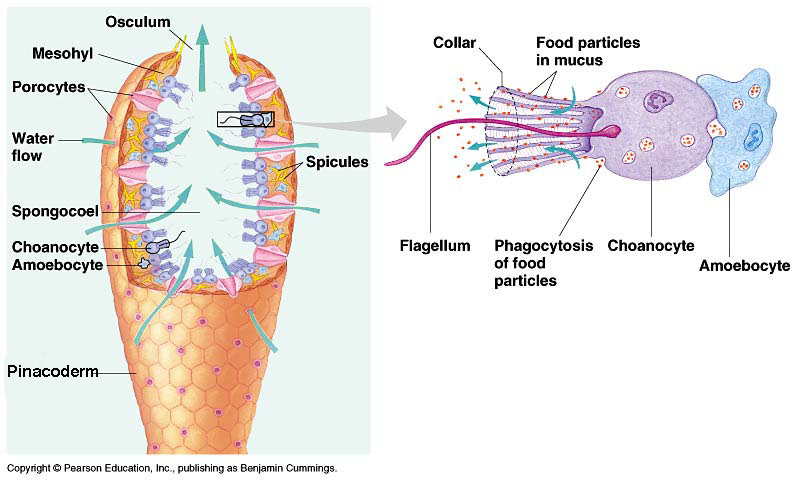 Choanocytes/Collar Cells
These are specialized cells that have flagella to move a steady current of water through the sponge
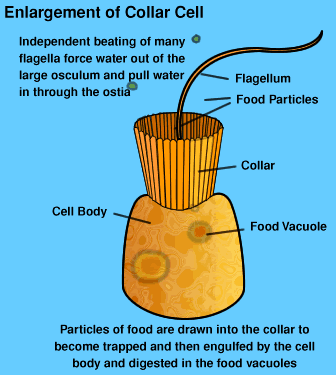 Gelatinous Layer/Mesohyl
Middle layer – where archaeocytes and spicules are located
Amoeboid Cells/Archaeocytes
Specialized cells that move around within the walls of the sponge
Spicule
Part of the sponge’s simple skeleton
Made of either calcium carbonate or silica
“Hard sponges” have them
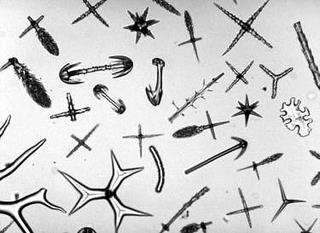 Soft Sponges
Soft sponges have spongin which is made of flexible protein fibers.
ie bath sponges
Spongocoel
The hollow body of the sponge
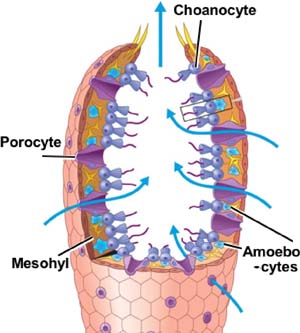 Osculum
Large opening – water goes out it
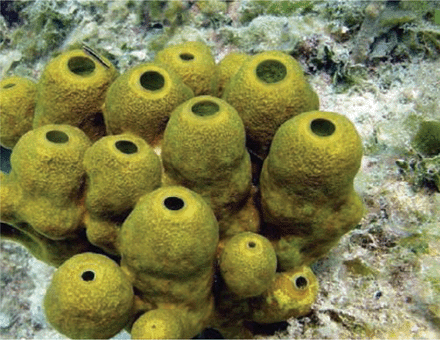 Phylum Porifera
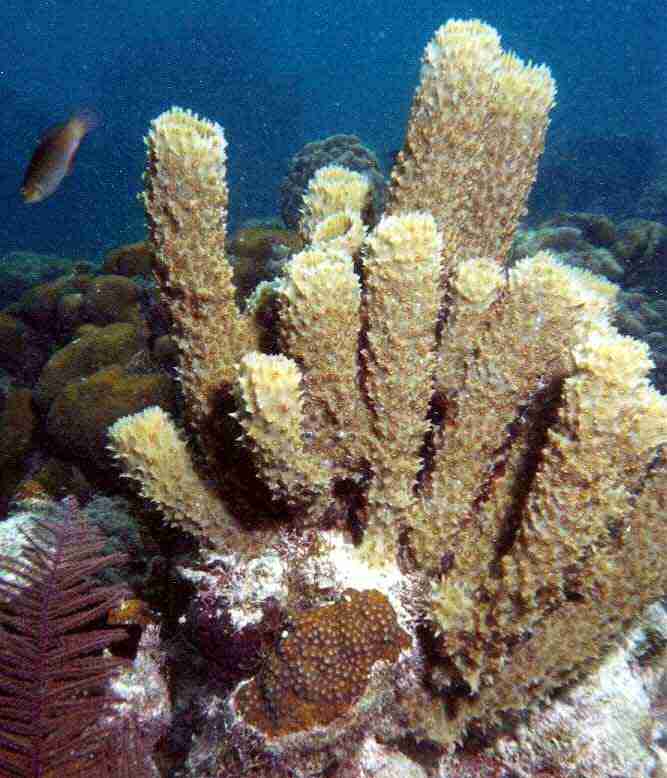 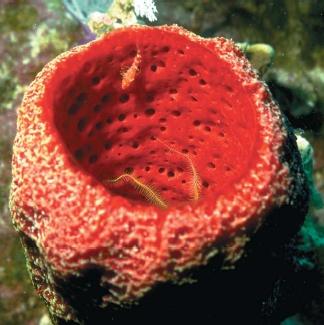 Phylum Porifera
Sponges come in all shapes and sizes
The larger the sponge the more water the sponge can move through its body
Sponge Reproduction
Types of Sponge Reproduction
Sexual
What does this mean?
Asexual
What does this mean?
Sexual Reproduction
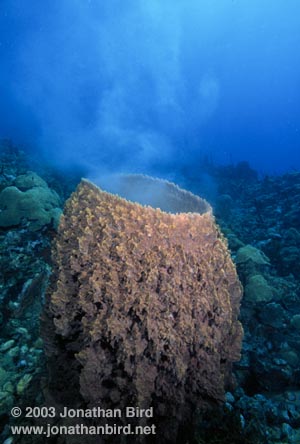 In most sponge spp (species) a single sponge forms both eggs and sperm.
They make the egg and sperm at different times
Why would it be a good thing to make them at different times?
Sexual Reproduction
The eggs are fertilized inside the sponge which is known as internal fertilization
Sexual Reproduction
Sperm from another sponge are taken through the pores of a sponge and the archaeocytes carry the sperm to an egg.

What is the other name for an archaeocyte?
After fertilization the zygote develops into a larva.
Larva are motile and are carried by currents before they settle on the sea floor
Questions
What type of fertilization do sponges do?
Asexual Reproduction
Sponges can reproduce asexually 1 of 2 ways
By budding or by producing gemmules
Asexual reproduction always makes a clone or an identical copy of the parent
Asexual Reproduction
Gemmules – groups of archaeocytes surrounded by a tough layer of spicules.
When conditions are favorable the gemmule grows into a new sponge
Ecological Roles - Competition
Need somewhere to attach
Compete with coral and bryozoans
Some crabs decorate themselves with sponges
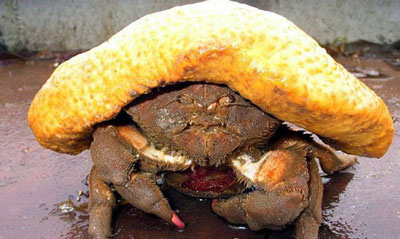 Ecological Roles – Predator/Prey
The spicules make it hard to eat but some fishes and sea turtles can eat them
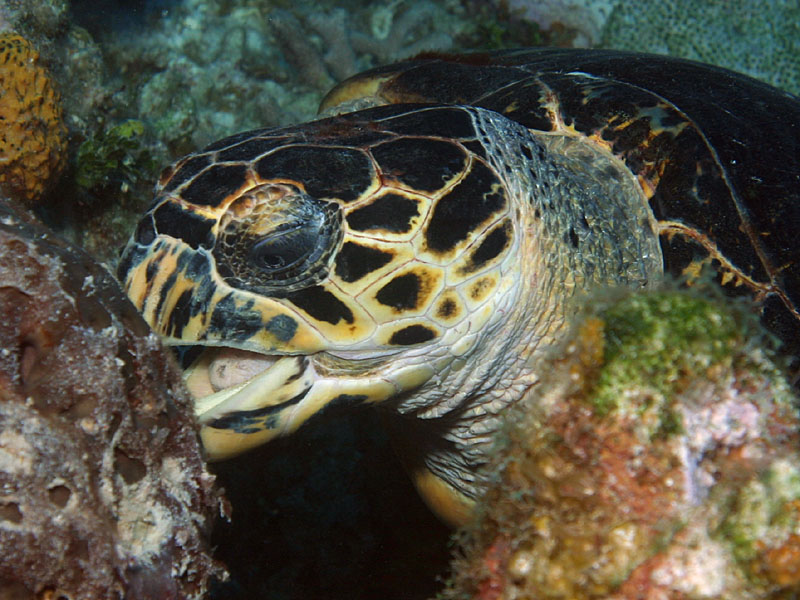 Ecological Roles - Symbiosis
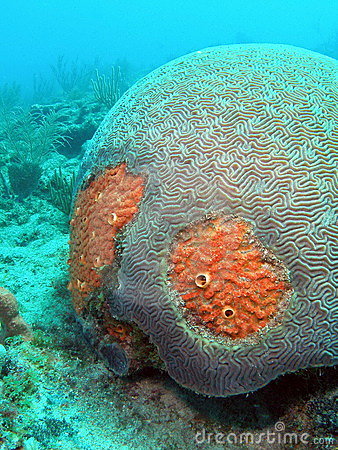 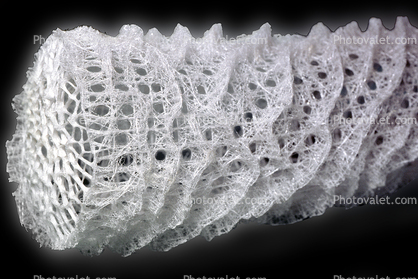